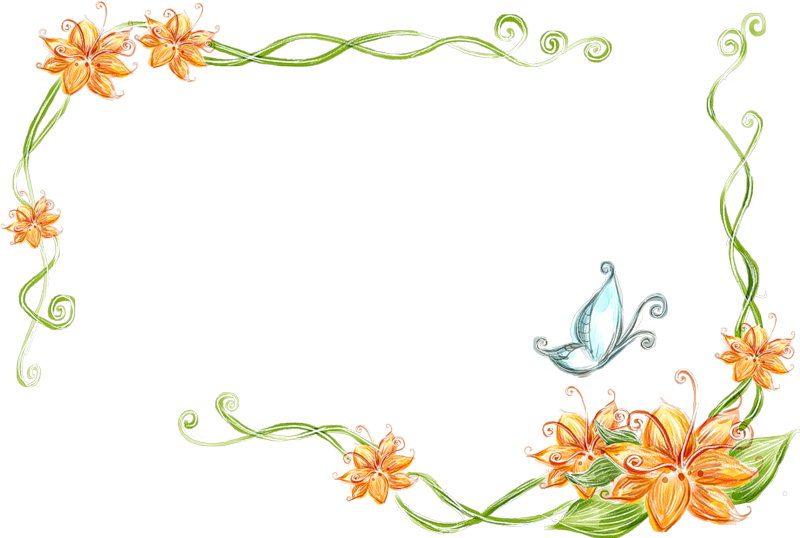 Миниатюры 
из сухих растений
Что такое миниатюра?
Миниатюра – произведение малых размеров.
Миниатюра выполняется из любого растительного материала: цветов, листьев, соломки, коры деревьев и т.д.
Для этого вида работ используют, как правило, самые мелкие цветы, веточки и листочки.
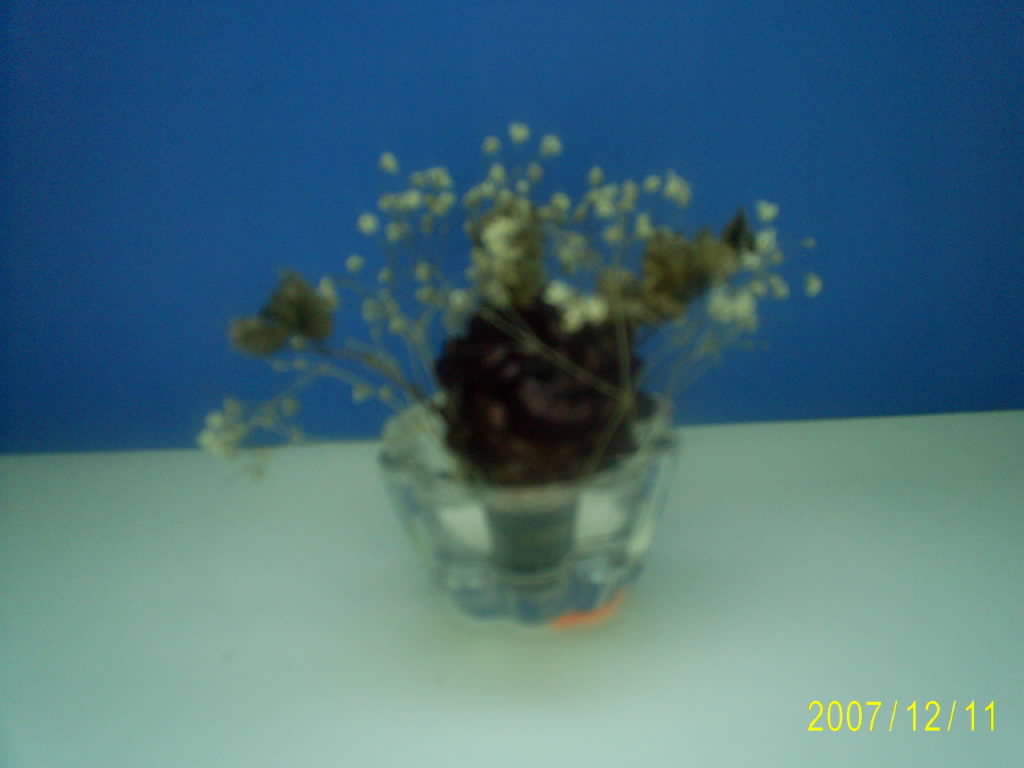 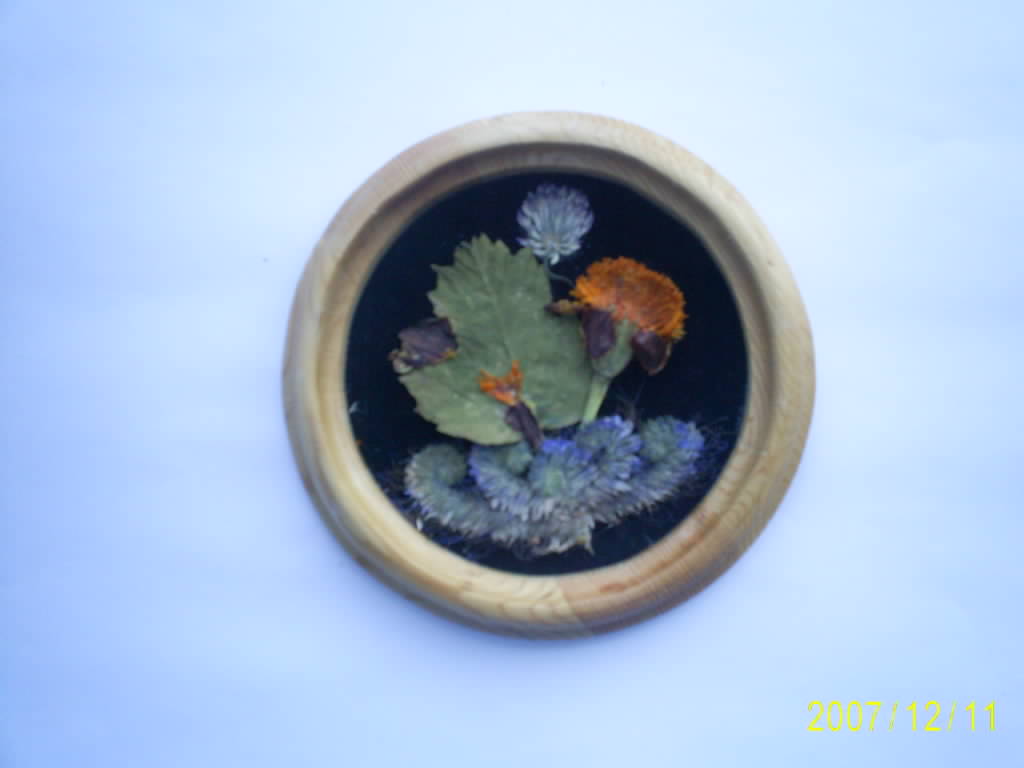 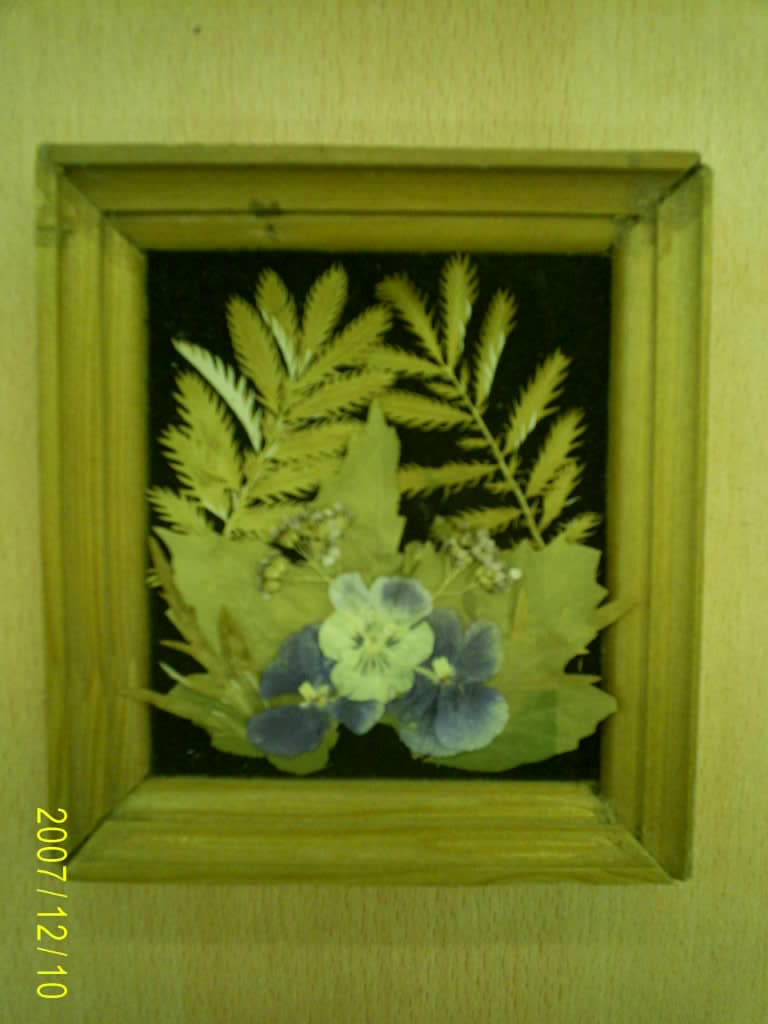 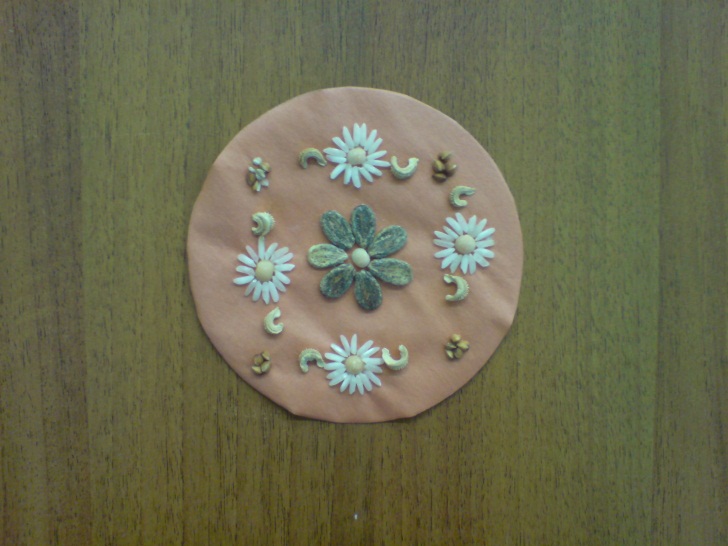 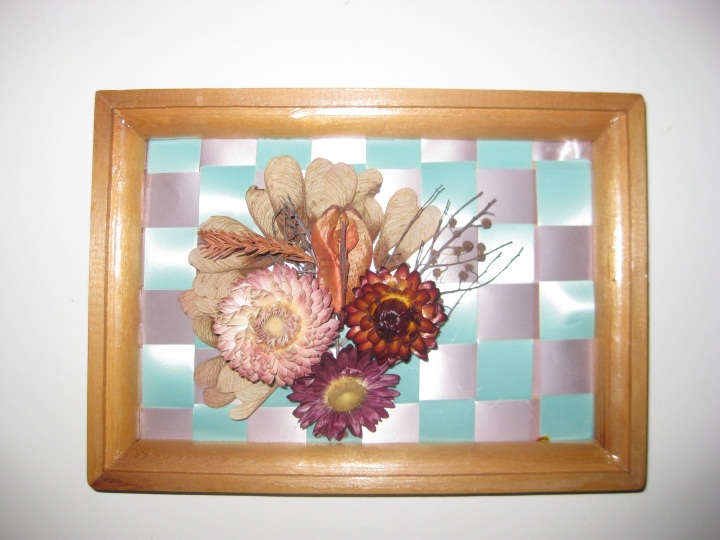 В миниатюре чаще всего изображают цветы, натюрморты, пейзажи,
 в том числе и архитектурные сооружения.
Если трудно самостоятельно придумать композицию, в качестве образца используют цветные фотографии, иллюстрации из журналов, репродукции произведений художников.
Например вышивка
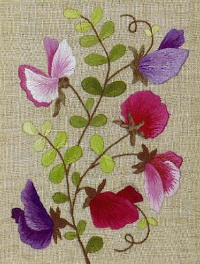 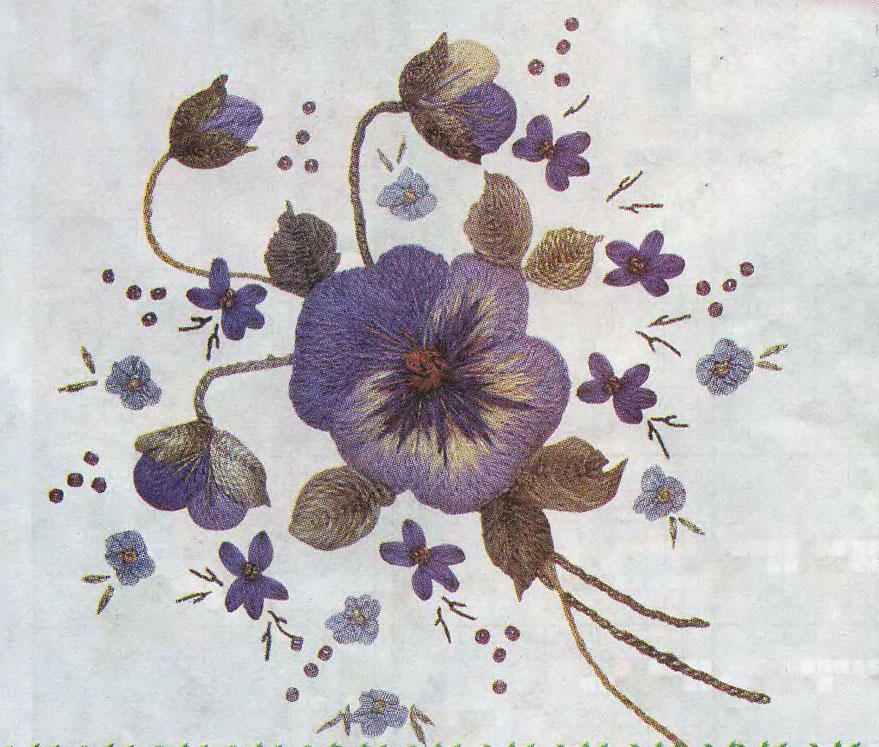 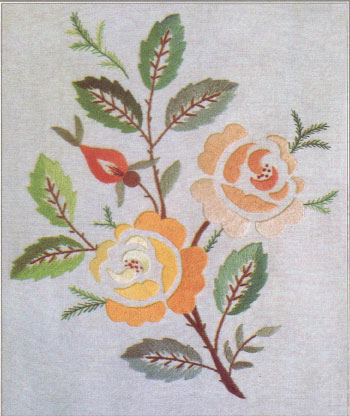 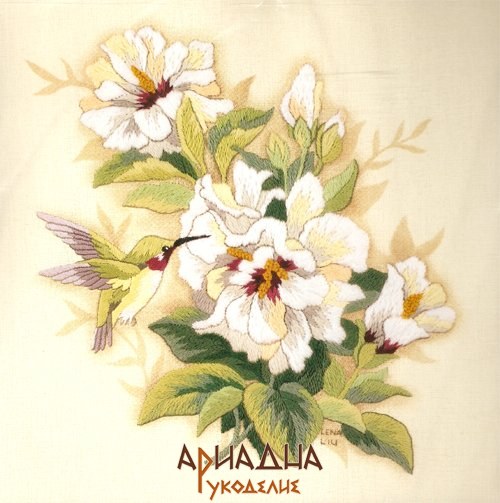 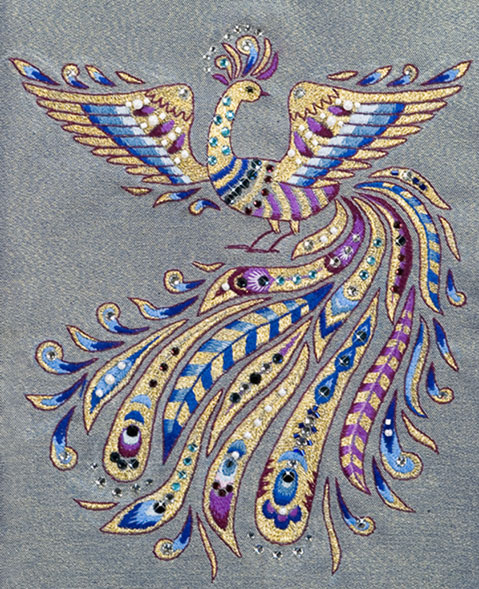 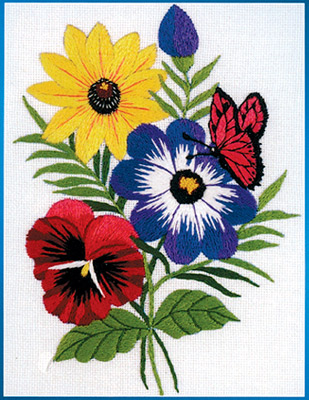 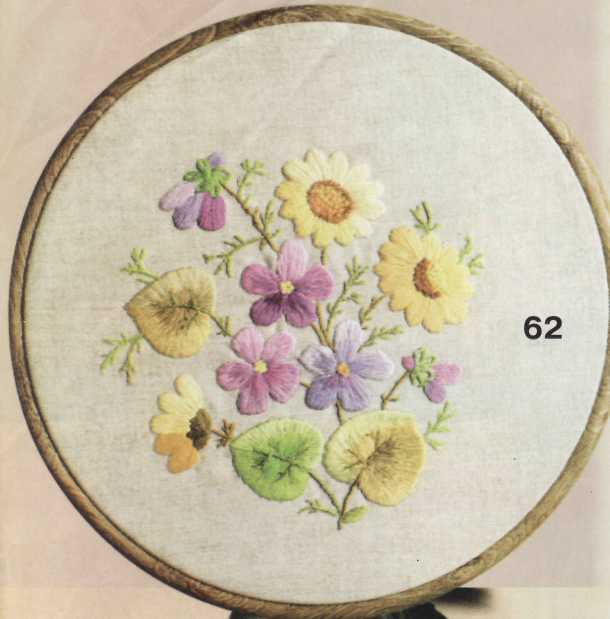 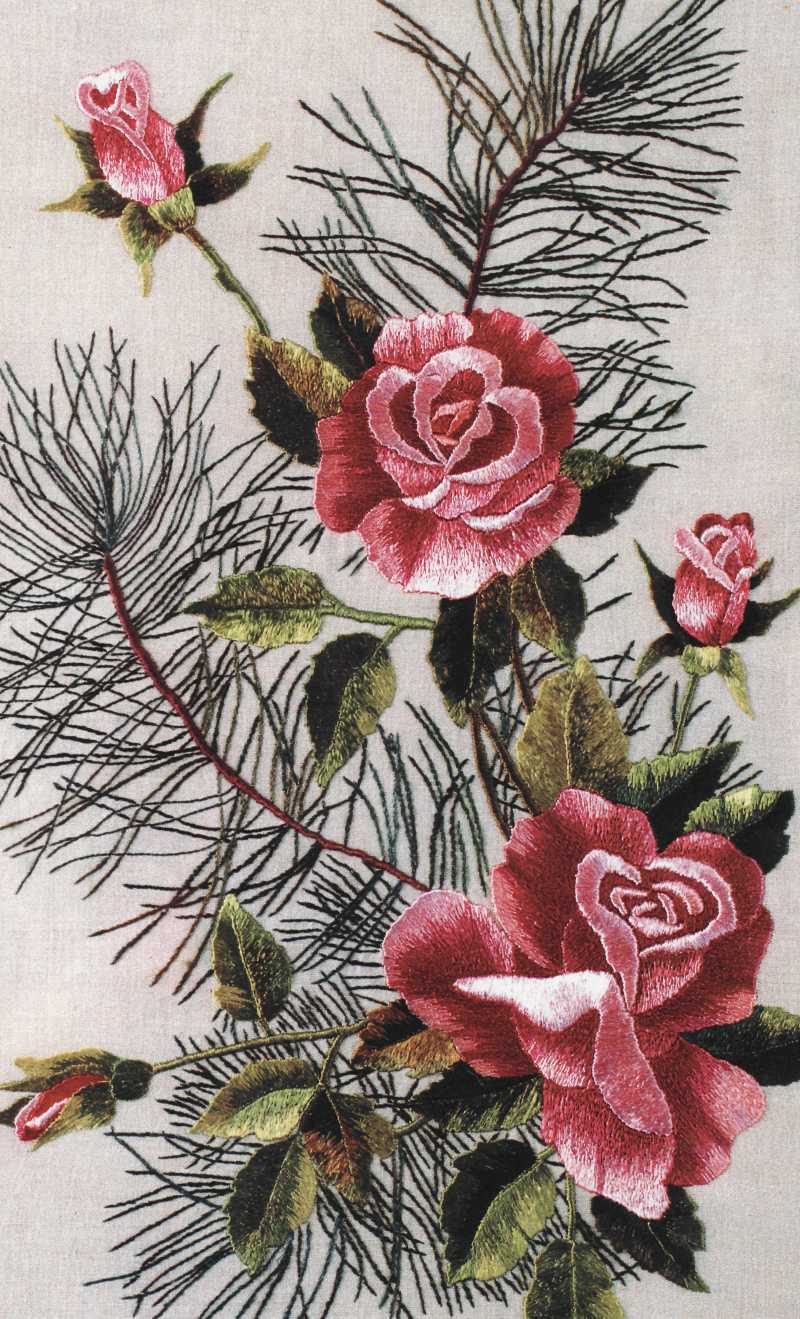 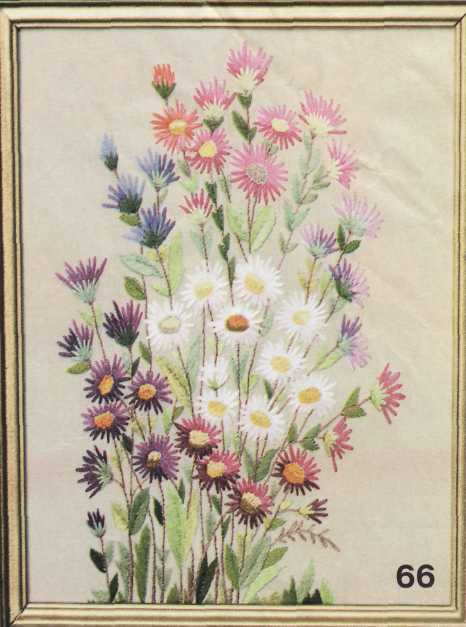 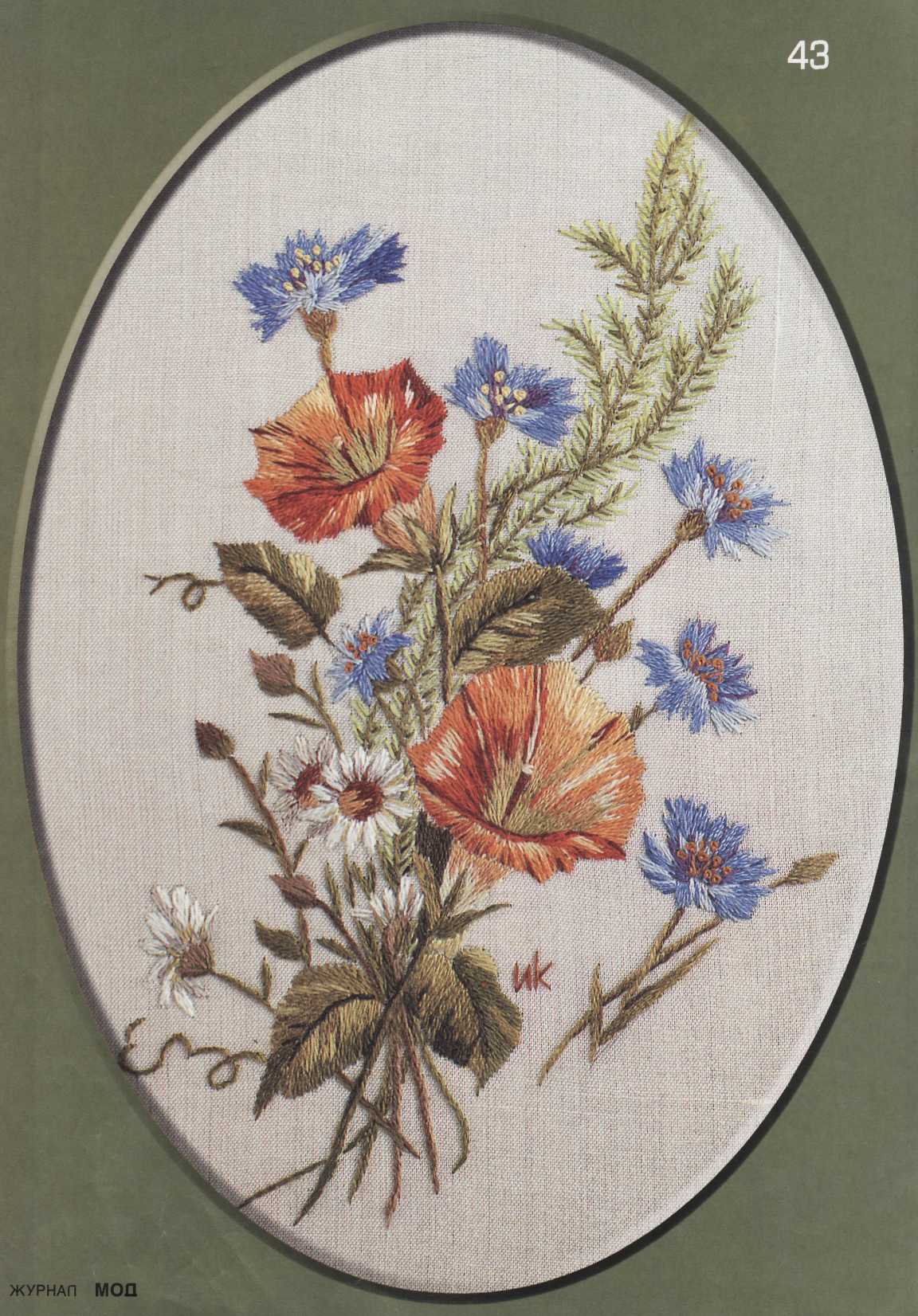 Не старайтесь копировать всё до мелочей, подходите к выполнению работы творчески.
Для обрамления миниатюр, выполненных на картоне, подходят обычные или очень широкие паспарту, узкие деревянные рамки.
Миниатюру выклеивают очень тщательно, почти с ювелирной точностью
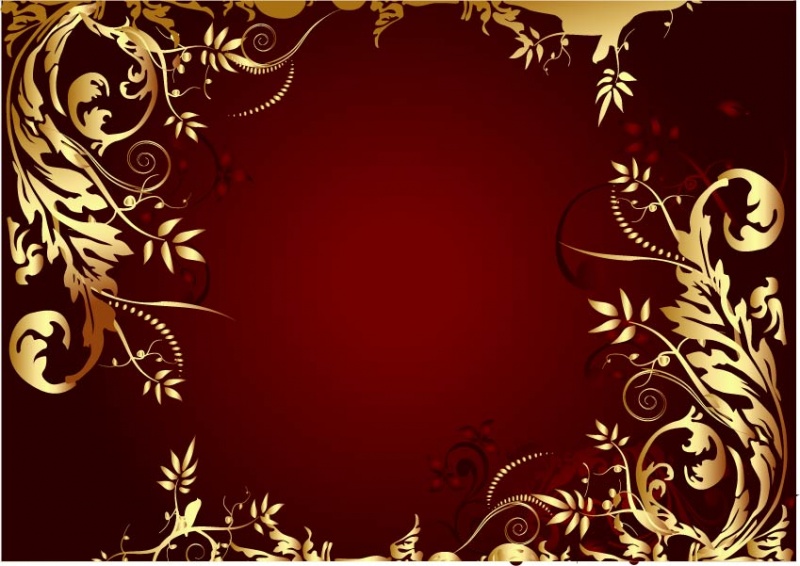 Удачи вам!